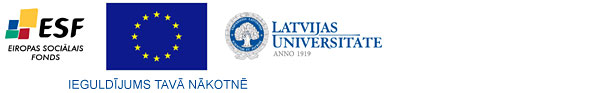 ALEKSANDRS  TARVIDS
LATVIJAS UNIVERSITĀTE
Risinot pārizglītošanas problēmu:vai pieejas izglītībai ierobežošanastrādās sociālo tīklu klātbūtnē?
Teaser
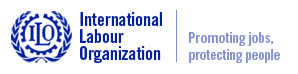 Pārizglītošana palielinājās no 7.5% 2002.
    līdz  13.3%  2010. gadā
2008.-10. tā palielinājās 1.4% jaunatnei
Pārizglītotajiem ir:
Zemāks algas līmenis un augšana
Zemāka uzticība (commitment)
Zemāks darba apmierinājums
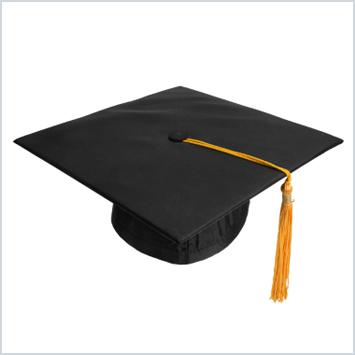 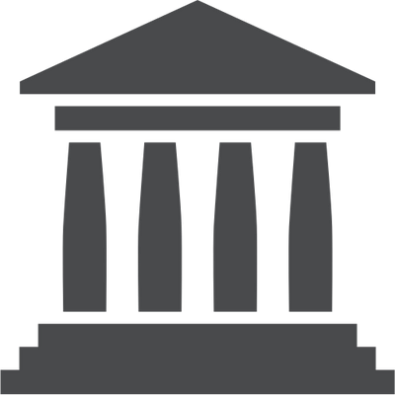 Mums kaut kas ir jādara…
Liekas, ka absolventu ir pārāk daudz.
Ierobežosim pieeju universitātei!
Mērķis
Cik efektīva ir šī politika pārizglītošanas samazināšanā?
Pamatpieņēmums
Izvēle studēt universitātē ir atkarīga no sociālā tīkla kompozīcijas
MODEĻA UZBŪVE
Aģenti, darbs un pārizglītošana
Aģenti pārstāv vidusskolas absolventus
Divi darba tipi
Augsti kvalificēts (HQ): prasa augstāko izglītību
Nekvalificēts (LQ):  ar vidējo izglītību arī būs labi
Divi aģentu tipi
H-tipa: ir iekšējie raksturojumi, kas ir svarīgi sekmēm HQ darbos
L-tipa: šādu raksturojumu nav    pat ja pretendents pabeidza universitāti, viņš būs izfiltrēts darbinieku izvēles procesā
Aģenti, darbs un pārizglītošana
Darba tirgus dinamika
Atbilstošs darbs ir labāks par neatbilstošu






Darbu atrod un zaudē varbūtiski
Strādā atbilstošā darbā
atrod
neatrod pārāk ilgi
Strādā kamēr neatrod atbilstošu darbu
Meklē LQ darbu
Meklē atbilstošu darbu
atrod
neatrod
neatrod
Sociālie tīkli un augstākā izglītība
L-tipa aģenti neiet uz universitāti  stipri mazāka parizglītošana
Aģenti nezina savu tipu
Palīdzībai viņi izmanto sociālos tīklus
Trīs sociālie tīkli
Tā paša perioda tīkls
Pieaugušo tīkls
Esošie studenti / Darba tirgus dalībnieki
Sociālie tīkli un augstākā izglītība
Homofīlijas princips: cilvēki veido draudzību ar tiem, kuri ir viņiem līdzīgi pēc dažādiem indikatoriem
Aģenti varbūtiski izvēlas iet uz universitāti, balstoties uz augstākās izglītības popularitāti savā pieaugušo tīklā
Sociālo tīklu ģenerācija
a
u
b
c
v
d
Valdības politika:  OEM un REM
Atklāts izglītības tirgus (OEM)
Visus pieņem universitātē
Ierobežots izglītības tirgus (REM)
Aģentiem  nejauši  aizliedz pieeju universitātē
L-tipa aģentus tas neuztrauc
Varbūtības atrast/zaudēt darbu neizmainās
H-tipa aģenti jūtas sarūgtināti
Uzvedās darba tirgū kā šķietami pārizglītoti
H-tipa aģenti, kas  izvēlas  palikt ar vidējo izglītību uzvedās LQ darbos kā LQ-atbilstoši
Pieejas izglītības ierobežošana
Parametru  izvēle
Vispārējie parametri
Periods = 1 mēnesis
Absolvēšana ikgadēji ( 12  periodi )
Studijas ilgst  3  gadus ( 36 periodi )
Katru gadu  500  aģenti ienāk simulācijā
Maks. vecums  = 15 gadi ( 180 periodi )
Darba tirgus dinamika
“Pārāk ilgi” ir  3  periodi 
Nostāda, izmantojot European Social Survey datus,  2010-11 uz  27  Eiropas valstīm
Pr(zaudēt darbu) =  bezdarba  līmenis
Pr(atrast darbu)  ir atkarīga no bezdarba ilguma
Darba tirgus dinamika
Sociālo tīklu parametri
Duplikācijas modeļa parametrs   	p = 0.45
Jaunu draugu skaits
Tā paša perioda tīkls			30
Pieaugušo tīkls, pirms izgl. izvēles		10
Pieaugušo tīkls, pēc izgl. izvēles		10
Mērķa vidējais draugu skaits 		100-120
Izglītības izvēles parametri
Pr(iet uz universitāti) = 
55%  periodā 1
Pēc perioda 1 :
Prob. = 15%
Prob. = 40%
Prob. = 70%
Prob. = 90%
Popularity 
30%
Popularity 
50%
Popularity 
70%
rezultāti
Realizācijas detaļas
Realizēts  Java  valodā, izmantojot Repast Simphony  programmatūru
200  modeļa palaišanas reizes
REM:  Ierobežojums ieviests periodā  3001
Sistēmas dinamika analizēta nākamajos  30  gados
Divas aģentu paaudzes
Pārizglītošana samazinās pie REM
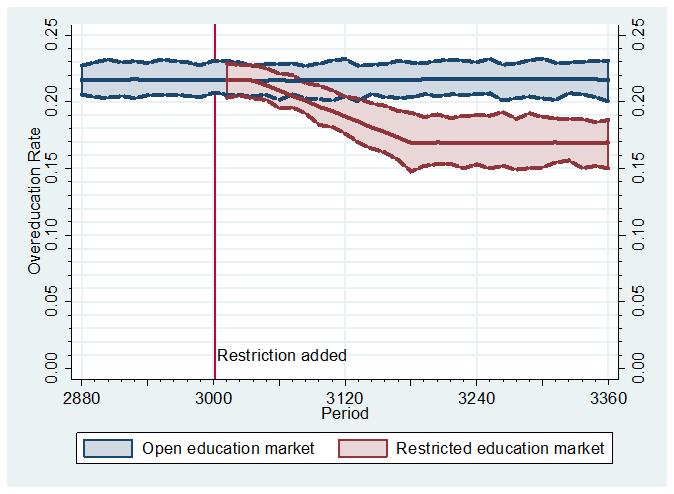 Darba tirgus stabilizējas pēc  15  gadiem (aģenta dzīves ilgums)
Pārizglītošana periodā 3180:  21.7%  pie OEM; 16.9%  pie REM
Pārizglītošana periodā 3000:  21.7%  
Reformas efektivitāte:  22.1%  (teorētiskā: 21.7% )
Aģentu vēlēšanās pēc universitātes izglītības samazinās
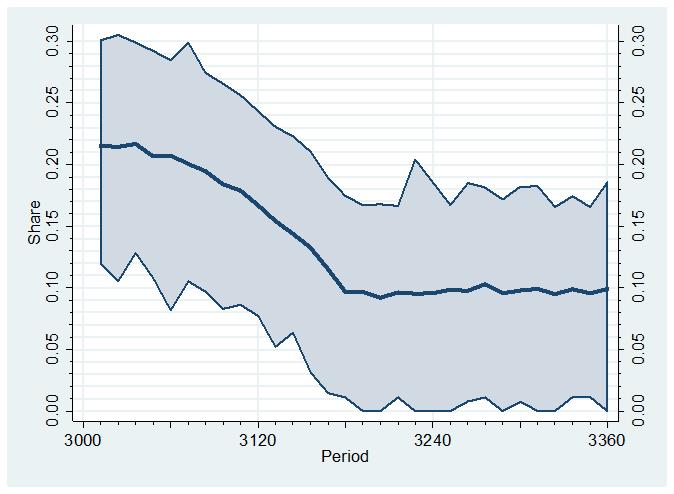 Pēc  15  gadiem, daļa reflektantu, kam tika aizliegta imatrikulācija, samazinājās no  21.5%  years līdz  10%
Dažos palaišanas gadījumos interese pēc augstākās izglītības saglabājās
Augstākās izglītības popularitāte sociālajos tīklos samazinājās
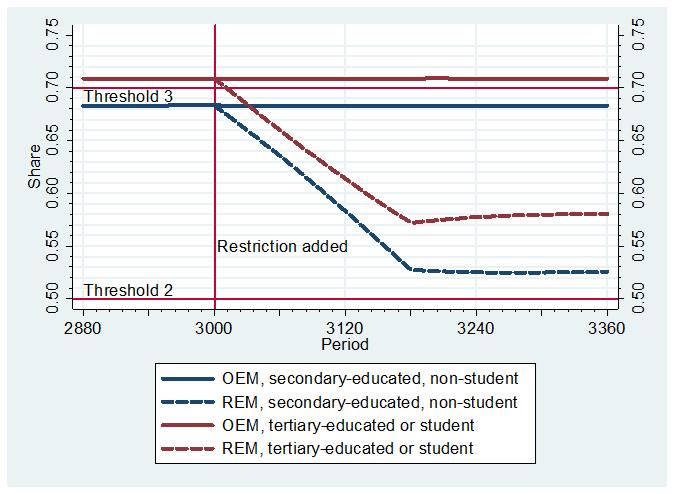 REM nosūtīja signālu pa tīkliem:  « valdībai nav vajadzīgs tik daudz studentu »
REM: abiem aģentu tipiem ir vienāda varbūtība iet uz universitāti
Jūtīguma analīze
Scenāriju specifikācija
Popularitāte
30%
Popularitāte
70%
Popularitāte
50%
Bāzes scen.
Prob. = 15%
Prob. = 40%
Prob. = 70%
Prob. = 90%
p = 0.45
Scenārijs  A
Prob. = 15%
Prob. = 40%
Prob. = 60%
Prob. = 90%
p = 0.45
Scenārijs  B
Prob. = 15%
Prob. = 30%
Prob. = 70%
Prob. = 90%
p = 0.45
Scenārijs  C
Prob. = 15%
Prob. = 40%
Prob. = 70%
Prob. = 90%
p = 0.35
Modelis ir jūtīgs pret sociālā tīkla parametriem
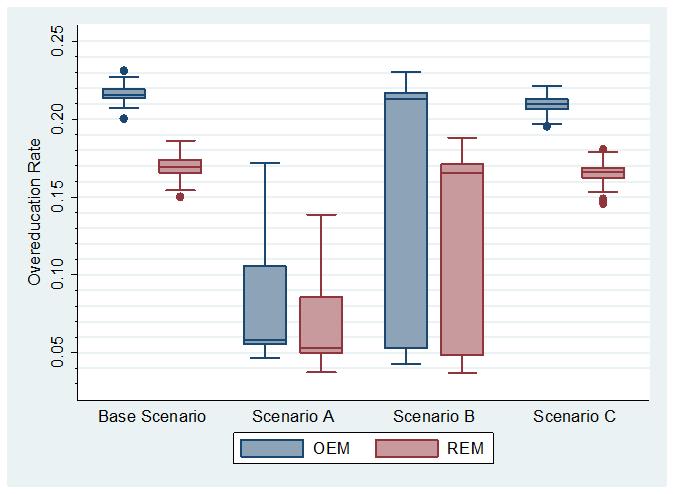 Nelielas izmaiņas izglītības izvēles specifikācijā noved pie lielām izmaiņām pārizglītošanas sadalījumā
Scen. A:  mediāna 4 reizes mazāka, nekā  Bāzes scen.
Scen. A:  REM efektivitāte 1.9 reizes lielāka par teor.
Diskusija un SECINĀJUMI
Diskusija un secinājumi
Pieejas ierobežošana  augstākajai izglītībai  veiksmīgi  samazina pārizglītošanu
Sociālo tīklu dēļ ierobežošana samazināja aģentu vēlēšanos studēt universitātē
Reālā efektivitāte pārsniedz teorētisko
Būs grūti motivēt aģentus atkal izvēlēties augstāko izglītību pēc šādas reformas
Diskusija un secinājumi
Vairākums no pārizglītotajiem ir īsti pārizglītotie
Iestāšanās testi palīdzēs  atlasīt universitātes studijām tikai H-tipa aģentus
Kas ir «pareizais» iestāšanās tests?
Kā tas iet kopā ar ES stratēģiju Europe 2020 ?
PALDIES  PAR  UZMANĪBU !
JAUTĀJUMI ?